SAT Crash Course
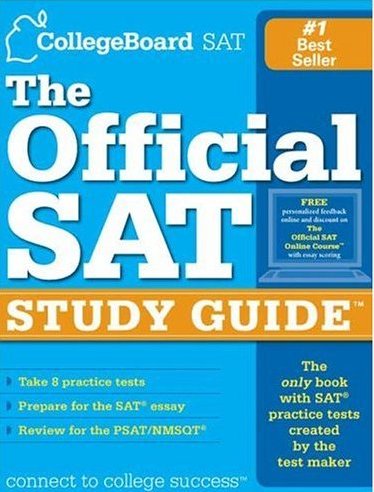 What does the New SAT Do?

Assess students ability to apply their knowledge and skills

Demonstrate readiness for college and career success
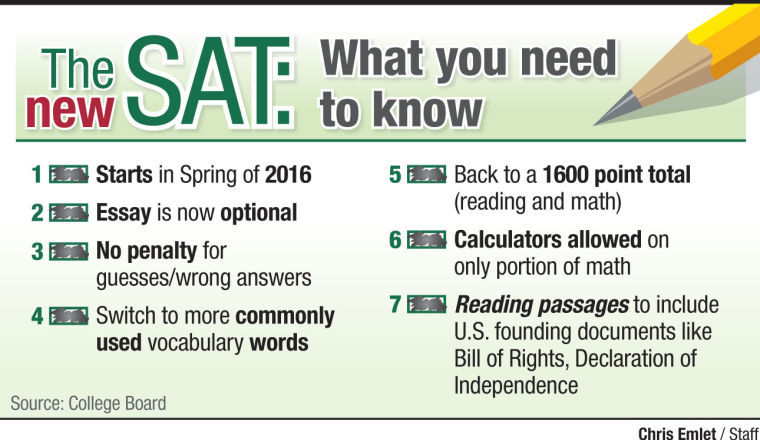 [Speaker Notes: Emphasize that this is now a skills based test, no longer memorization and obscure information
Collegeboard book emphasizes that the best way to prepare for the test is to work hard in school
The SAT is designed to “reflect what you’re being taught in school, as well as the skills and knowledge you need to succeed in college and workforce training programs” but practice and familiarity with the test will help students improve their scores.]
SAT Course Day 1 Activities
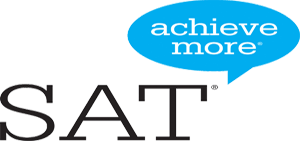 Tasks:
Get to know SAT Structure
What are the parts of the test?
How is each section structured?
What are some General tips for each Type of Test?
Tips for Test Taking
PSAT Test Book Scavenger Hunt 
Tools to study with
Khan
PSAT Booklet
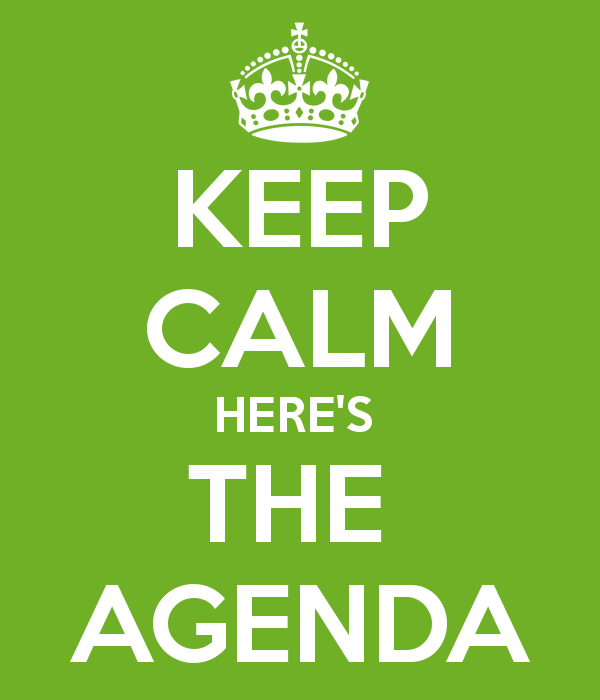 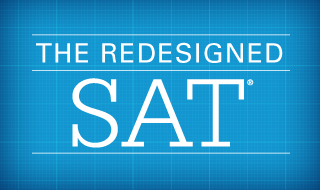 SAT Format
Emphasize that this is now a skills based test, no longer memorization and obscure information
The SAT is designed to “reflect what you’re being taught in school, as well as the skills and knowledge you need to succeed in college and workforce training programs” but practice and familiarity with the test will help students improve their scores
Test Organization

Total Time = 3 Hours

 *4 separate tests
Reading = 65 minutes
Writing & Languages = 35 minutes

             Short Breaks between
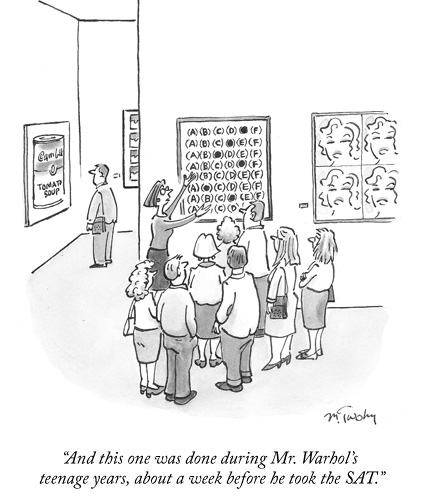 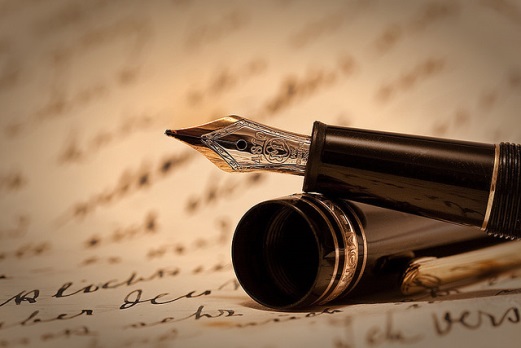 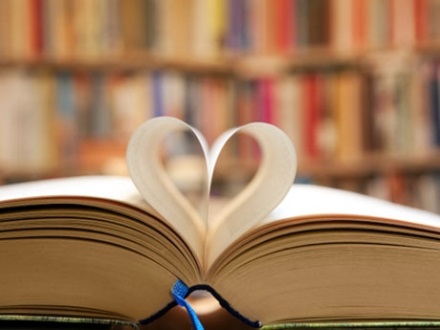 Parts of the Test
Reading
Writing & Language
.79 seconds Per Question!
65 minutes
52 total questions
5 passages:
Analyze and Use reasoning
Identifies students ability to evaluate 
Command of evidence
Words in Context
Expression of Ideas 
Topics:
Analysis in History/ Social Studies 
Analysis in Science 
Literature Passages
Passage Length = 500 – 750 words with a range of complexities
35 minutes
44 Total questions
4 passages:
Revise and Improve expression of ideas/ sentence mechanics
Topics: 
A range of topics from arguments to nonfiction narratives  about:
Careers, history/ social studies, the humanities and science. (1 a piece)
Passage length = 400 – 450 words with a range of complexities
1 minute 25 seconds Per Question
*it is important to keep in mind that you’ll spend time reading the four single passages along with one pair of passages.
Understand the Direction and Save Time!
Format
5 Passages total
1 of these will be a pair (2) of passages
Content of the questions
Reading Test
65 Minutes, 52 Questions
Turn to Section 1 of your answer sheet to answer the questions in this section.
 Directions
Each passage or pair of passages below is followed by a number of questions. After reading each passage or pair, choose the best answer to each question based on what is stated or implied in the passage or passages and in any accompanying graphics (such as a table or graph).
Format
At least one of the passages will have a table/ graph
Understand the Direction and Save Time!
Format

Revise/ Edit – to improve and correct
Unique Answer Options

“No Change” if the sentence is correct
Writing and Language Test
 
35 Minutes, 44 Questions
Turn to Section 2 of your answer sheet to answer the questions in this section.____________
Each passage below is accompanied by a number of questions. For some questions, you will consider how the passage might be revised to improve the expression of ideas. For other questions, you will consider how the passage might be edited to correct errors in sentence structure, usage, or punctuation. A passage or a question may be accompanied by one or more graphics (such as a table or graph) that you will consider as you make revising and editing decisions. 
Some questions will direct you to an underlined portion of a passage. Other questions will direct you to a location in a passage or ask you to think about the passage as a whole. 
After reading each passage, choose the answer to each question that most effectively improves the quality of writing in the passage or that makes the passage conform to the conventions of standard written English. Many questions include a “NO CHANGE” option. Choose that option if you think the best choice is to leave the relevant portion of the passage as it is.
General Pointers
Key Section Strategies
Natural Order?
You’ll find questions about the passage as a whole — questions about the main idea or point of view, for example — early on in each set. 
Questions about specific parts of the passage come later. 
Questions about graphics and questions linking paired passages typically come near the end of the sequence.
Understand the ‘Natural Order’ of Reading Passage Questions

Don’t fall for the Challenging wording

Active Reading – Take Notes as you read!

Time Management
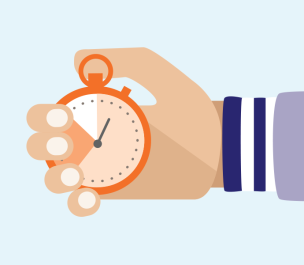 Multiple
Choice
Grid-In
Level of
Difficulty
1  2  3  4  5  6  7  8  9 10
Question Number
Math Section
Math Section Format
Two math sections (80 minutes - 58 questions.)
3 – 25 minutes with 20 questions non-calculator
4 – 55 minutes with 38 questions  with a calculator
Question arrangement: 
Questions are arranged from easy to hard, by type. 
For example if 1-5 are multiple choice and 6-10 are 
grid in, then questions 1 and 6 are easy and 5 and 10 are hard.
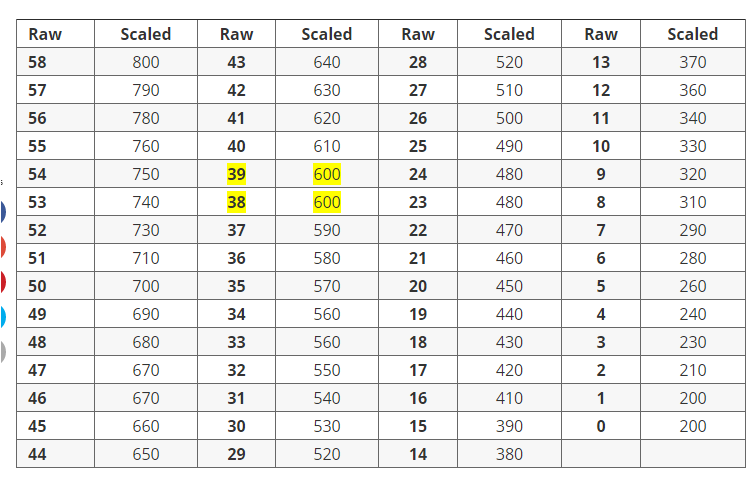 Question types:
45 multiple choice questions - 78%
13 grid-in questions - 22%
Set a goal for yourself and 
  determine where you are on 
  the pacing chart.
Four Major Areas of Math
Math Section
Data Analysis/Problem Solving
Algebra
Geometry
Trig
[Speaker Notes: Do half of the test]
Specific Topics For Math Sections
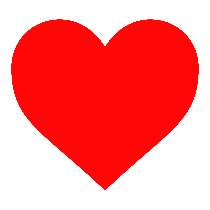 Heart of Algebra topics: Linear Equations and Inequalities, Linear Modeling, System of Equations and Inequalities, Linear Interpretation

Problem Solving and Data Analysis: Ratios, Rates Proportions, Scales, Percents, Measurements, Scatterplots, Investigating Graphs, Linear vs Exponential Graphs, Two Way Tables

Passport to Advanced Math: Quadratics or Exponential Modeling, Forms of Expressions, Solving Quadratic Equations, Solving Radicals and Rationals, Rewriting Rationals, Polynomial zeros or factors, Nonlinear relationships, Function Notation

Additional Topics in Math: Complex Numbers, Circle Theorems, Congruence and Similarity Theorems, Trigonometric Ratios and Theorems
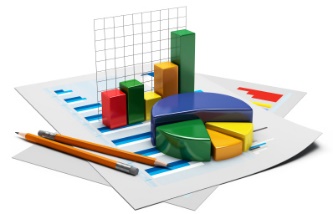 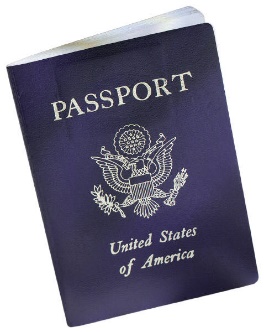 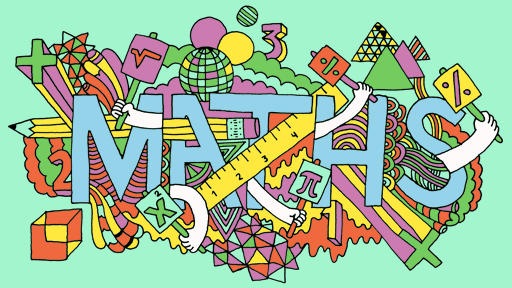 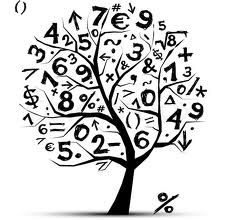 Permitted Calculators
Unacceptable Calculators
Graphing calculators 
Scientific calculators 
Four-function calculators (not recommended) 
Large calculator or raised buttons = sitting in a different area
Don’t have to clear memory
Laptop or a portable / 
        handheld computer 
Calculator that has QWERTY (typewriter-like) keypad, uses an electrical outlet, makes noise, or
        has a paper tape 
Electronic writing pad or pen-input/stylus-driven device 
Pocket organizer 
Cell phone calculator
Tips:
Math
Section
Calculators
Be Familiar with it 	
Check every number on the display as you key it in		
Every question on the SAT can be answered without a calculator; sometimes faster
Clear between problems
Bring extra batteries
After you get 
the answer...
Answer =          or  0.583
Determine how you will 
write your answer
1
2
3
Fraction or decimal?
	(either is ok)
7/12  or  .583
Check to see that your answer will fit in the box.  
	If negative or > 9999...
	... its wrong.
-2.5

12,260
Write answer
In this box
/
7
1
2
Decimals can be truncated but use entire box
.666   not   .67
Fractions do not need to be reduced unless they won’t fit in the box
8/16 
12/16     3/4     .75
Grid in
Result
Write mixed number as improper fraction
1 3/8     11/8
Don’t leave a grid question blank.  Remember no points are taken off for wrong answers.
Math
Section
Grid-In Hints & Tips
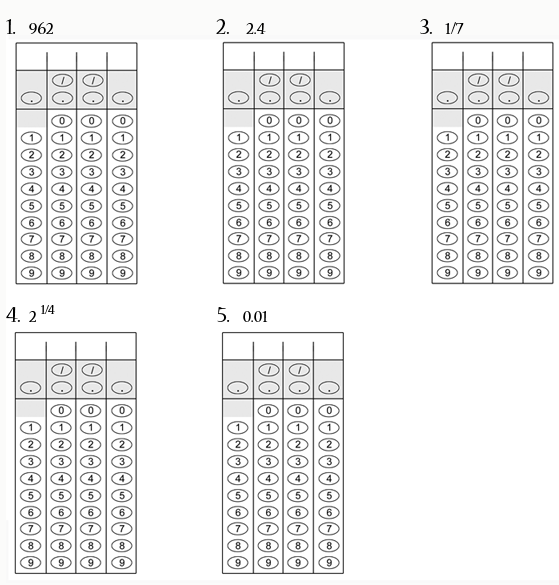 No credit for this
Helps avoid mistakes
Be sure of answer before you grid, to avoid erasure marks 
Fill in completely
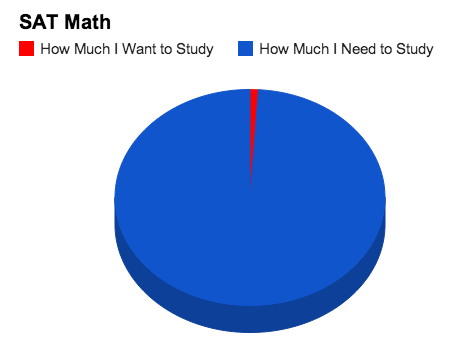 Practice makes…
SAT is an Achievement Test Not an aptitude test. You can improve your scores by practicing! 
Studying is worth it!!!

How should you study?
Develop the knowledge & skills measured on the test
Many School related skills…  
Familiarize yourself with the test
Study Tips:
 
Set aside time to study
Study with friends or by yourself but set a schedule with specific goals and 
                  JUST DO IT! 

Use Khan or a practice test to determine your strengths and weaknesses
Practice Tools
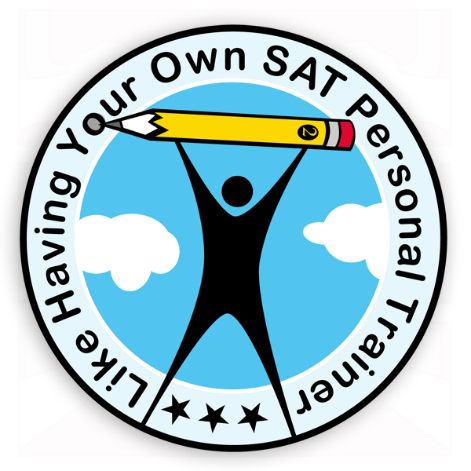 PSAT Booklet
Khan
Scavenger Hunt
What is it?
How do I use it?
Why is it useful?
Practice Tests on Ivy Global
https://www.khanacademy.org/
http://sat.ivyglobal.com/new-sat-practice/
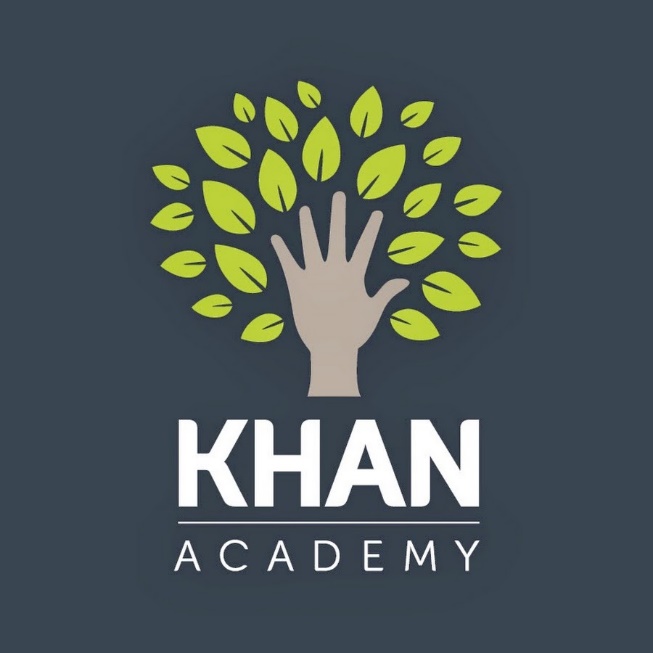 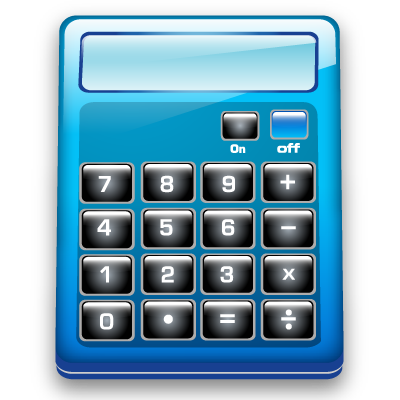 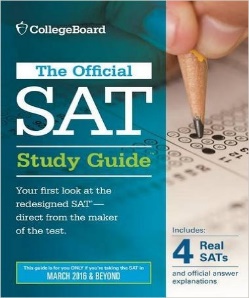 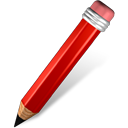 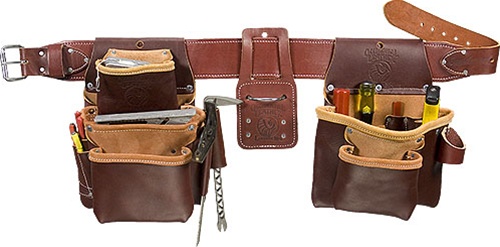 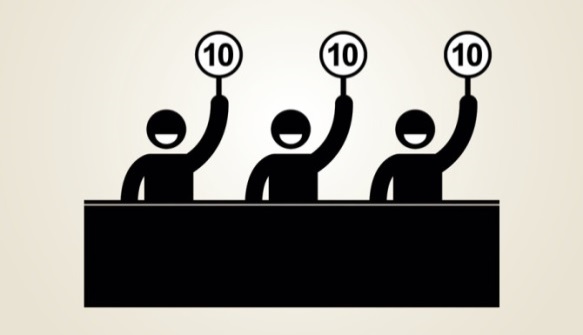 Scoring
How is your Test Scored?
Sections of the SAT
Significant for College Admittance
Subscores
Command of Evidence
Words in Context
Expression of Ideas
Standard English Conventions
Heart of Algebra
Problem Solving and Data Analysis
Passport to Advanced Math 
*1 to 15 scale on various questions
Percentiles 
Percentile by State and on the total group of test takers.
1 – 99 indicates the % of test takes who attained a score equal to or lower than yours.
Total Score range = 400 to 1600
Evidence Based Reading & Writing
200 to 800
Math
200 to 800
Test Scores
Reading Test
Writing & Language Tests
Math Test
*10 – 40 converted to a scaled score
4 Tests
Reading
Writing and Language
Math with Calculator
Math without Calculator
Optional Essay
Neither required nor recommended for many colleges (including UCONN)
Check online
Useful to know for studying if you are retaking the test